Mental / Emotional Problems
Managing Stress
Identifying  Personal Causes Of Stress

LIFE EVENTS
PHYSICAL STRESSORS
DAILY HASSELS
STRESS MANAGEMENT SKILLS
Skills that help an individual handle stress in a healthful, effective way

Techniques:
Redirect your energy
Relax and laugh
Keep a positive outlook
Seek out support
Anxiety

the condition of feeling uneasy or worried about what may happen
Depression

A prolonged feeling of helplessness, hopelessness, and sadness
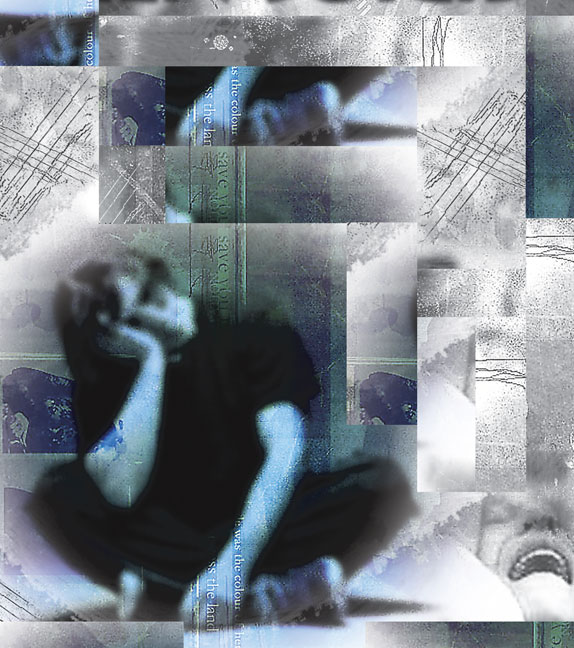 Resiliency

The ability to adapt effectively and recover from disappointment, difficulty, or crisis
Mental Disorders
An illness of the mind that can affect the thoughts, feelings, and behaviors of a person, preventing him / her from leading a happy, healthful, and productive life
Types of Mental Disorders
Anxiety Disorders

Phobia
Obsessive-Compulsive Disorder
Panic Disorder
Post-Traumatic Stress Disorder
Mood Disorders


Clinical Depression
Bipolar Disorder
Conduct Disorders

Schizophrenia

Personality Disorders
Suicide
The act of intentionally taking one’s own life
Recognizing the warning signs
Direct statements 
Indirect statements
Substance abuse
Withdrawal from friends
Unusual obsession with death
Persistent boredom and indifference
Impulsive, irrational, or bizarre behavior
Overwhelming sense of guilt, shame, or rejection
How can you help others??
Initiate a meaningful conversation

Show support and ask questions

Try to persuade the person to seek help
Therapy Methods for Treatment of Mental or Emotional Problems
Psychotherapy-  an ongoing dialogue between a patient and a mental health professional
Behavior therapy-  treatment process that focuses on changing unwanted behaviors through rewards and reinforcements
Cognitive therapy-  treatment method designed to identify and correct distorted thinking patterns that can lead to feelings and behaviors that may be troublesome, self-defeating, or self-destructive
Group therapy-    treating a group of people who have similar problems and who meet regularly with a trained counselor

Biomedical therapy-  the use of certain medications to treat or reduce the symptoms of a mental disorder
Understanding Death and Grief
Coping

Dealing successfully with difficult changes in your life
Grief Response

An individual’s total response to a major loss
The Grieving Process
1-  Denial or Numbness
2-  Emotional Releases
3-  Anger
4-  Bargaining
5-  Depression
6-  Remorse
7-  Acceptance
8-  Hope